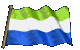 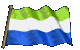 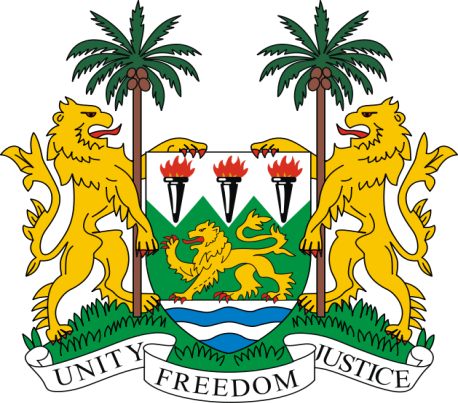 PERFORMANCE APPRAISAL IN THE SIERRA LEONE CIVIL SERVICE 


PRESENTER: DAVID WS BANYA

DIRECTOR PERFORMANCE MANAGEMENT – HRMO
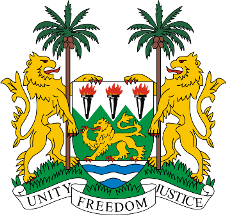 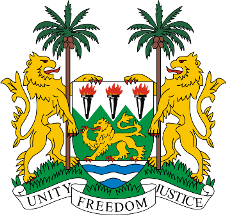 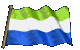 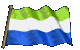 OUTLINE OF PRESENTATION
Where we came from
What we have done
Where we are 
What we plan to do
Challenges we are facing
Recommendations to overcome the challenges
Conclusion
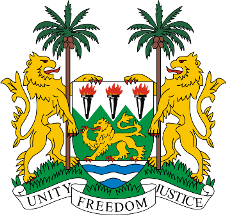 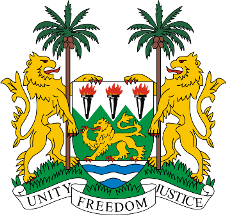 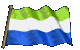 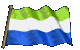 WHERE WE CAME FROM
ANNUAL CONFIDENTIAL REPORT (ACR)

Annual assessment of the work of civil servants done in confidence by supervising officers 

ACR Form provided by office of Establishment Secretary

  Assessment Form divided into three parts 

  The officer completed part 1

  The supervising officer completed Part 2

  Head of Department complete Part 3
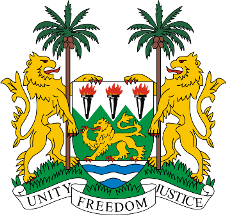 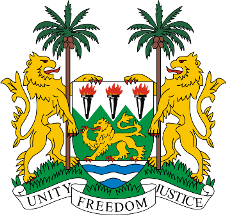 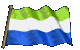 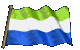 FLAWS OF ANNUAL CONFIDENTIAL REPORT
Virtually no basis for conducting assessment 
Did not allow participatory planning of work

Was not transparent

Did not encourage consultations

Did not promote individual accountability

Allowed the use of unreasonable discretion in assessment

Did not provide opportunity for feedback

Supervisor was always right

Cannot support the present Ministerial Performance Contract
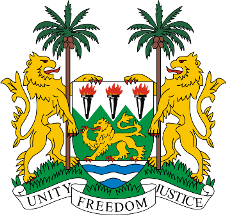 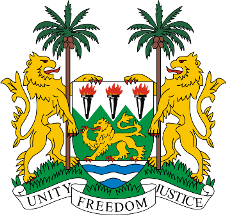 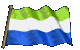 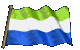 RECENT DEVELOPMENTS/REFORMS

 Start of Ministerial Performance contract 
 Transformation of Office of Establishment Secretary to Human Resource Management Office with expanded mandate
 Introduction of a new appraisal system for civil servants – Individual Performance Appraisal System (IPAS)
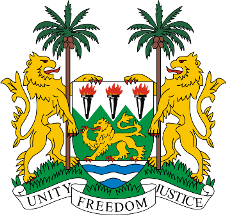 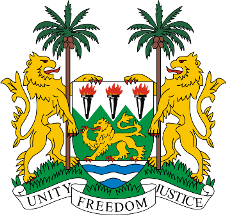 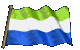 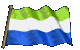 SUPPORTING MINISTERIAL PERFORMANCE CONTRACT
A Directorate of Performance Management set up in HRMO in October 2011 with the following mandate:
Coordinate Individual Performance Appraisal in the civil service in compliance with existing rules and regulations
Build and share knowledge on performance appraisal across the civil service
Develop tools for implementation of  Individual Performance Appraisal System - IPAS
Set up structures in the Ministries to enhance implementation of Individual Performance Appraisal System
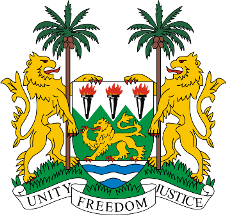 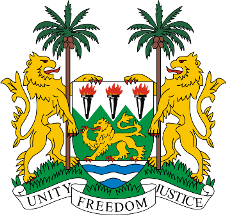 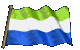 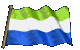 INDIVIDUAL PERFORMANCE APPRAISAL SYSTEM - IPAS 

Quarterly, MidYear and Annual review of individual staff performance of assigned duties based on mutually agreed targets with supervisor at the beggining of the year
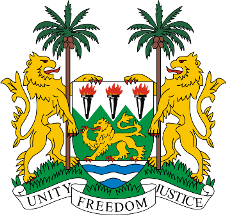 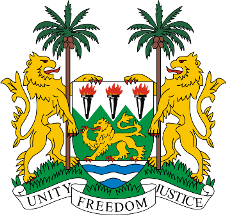 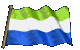 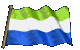 PRINCIPLES OF INDIVIDUAL PERFORMANCE APPRAISAL SYSTEM
Accountability
Transparency 
Participatory 
Ownership
Competitiveness
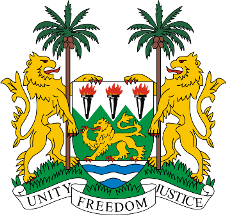 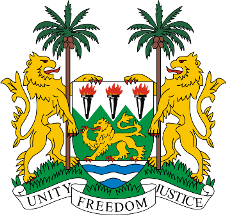 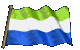 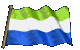 RELEVANCE OF INDIVIDUAL PERFORMANCE APPRAISAL SYSTEM 

 Link individual performance to performance of the Ministry
 Enable supervisor and appraisee to continuously assess progress of work
 Promote communication and feedback between Supervisor and Appraisee 
 Set the basis of monitoring and assessing the work of an officer
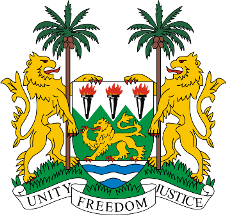 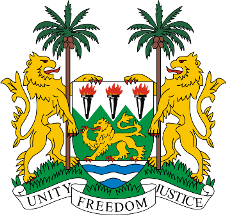 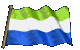 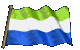 PRE-CONDITIONS OF THE NEW APPRAISAL SYSTEM 

 Development of clear job descriptions
 Competitive recruitment of staff of the Ministries
 Negotiating performance targets 
 Conducting regular performance discussions
 Administrating appropriate rewards and sanctions
 Providing relevant training opportinities for civil servants
 Timely availability of resources to aid performance
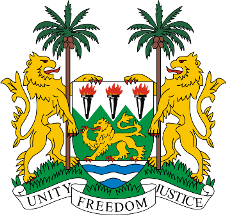 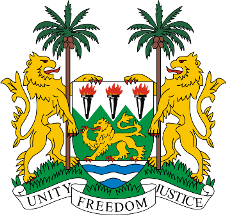 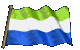 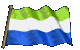 STRUCTURE OF THE CIVIL SERVICE FOR IMPLEMENTATION OF IPAS
 Category A – Grades 1 – 6 
 Category B – Grades 7 – 10 
 Category C – Grade 11 and above
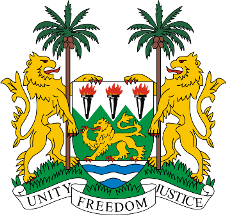 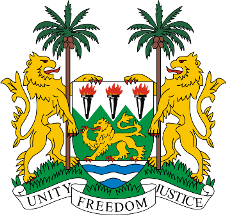 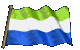 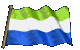 WHAT WE HAVE DONE
 Designed new appraisal documents
Form A for civil servants in Grade 1 – Grade 6
Form B for civil servants in Grade 7 – Grade 10
Guide to Individual Performance Appraisal System (IPAS) for Civil Servants in Grade 1 – Grade 10
Guide to Performance Contract for Officers in Grade 11 and above in Sierra Leone Civil Service
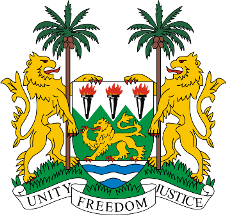 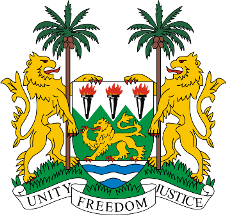 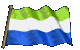 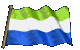 Set up structures for implementation of Individual Performance Appraisal System
HR Units in Ministries
Ministerial Performance Appraisal Committee in Ministries (MPAC)
Developed ToRs for the two structures
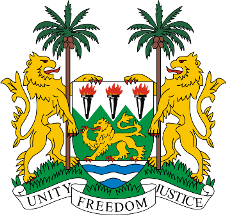 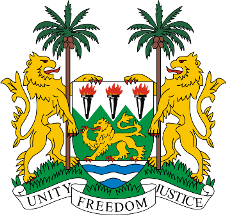 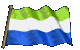 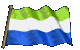 Conducted two rounds of sensitization on Individual Performance Appraisal System nationwide

 Trained as trainers a total of 390 senior  and middle civil servants in Ministries in the use of IPAS documents and setting of performance targets and conducting assessment

 Conducted a pilot phase of IPAS in 2013 with civil servants in Grades 7 – 10 12 key Ministries – Total of 798 civil servants
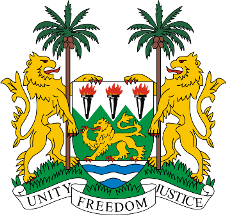 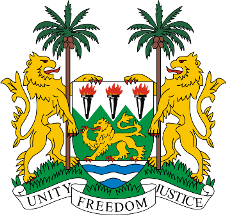 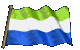 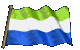 IMPLEMENTATION ARRANGEMENTS OF IPAS
 Appraisal covers an Annual Cycle – January – December  
 Implementation at Ministerial level is led by the Permanent Secretary and Professional and strongly supported by the HR Unit 
 Self assessment is done by the Appraisee after which appraisal discussions are held with the Supervisor 
Confirmation of assessment by MPAC
Appraisal Reports forwarded to HRMO for analysis and record
HRMO prepares Report on Appraisal for discussion by CSSC
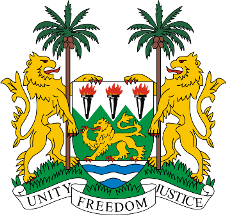 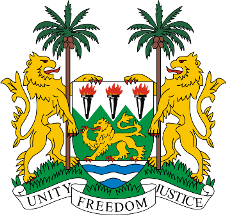 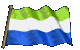 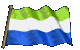 WHERE WE ARE
 Performance target setting by all civil servants
 Strengthening coordination, collaboration and clarity of roles and responsibilities – Monthly meetings of Permanent Secretaries and Professional Heads of Ministries
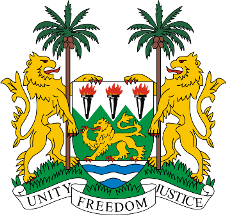 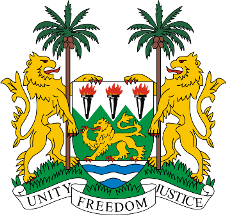 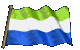 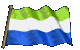 WHAT WE PLAN TO DO
 Conduct performance appraisal training at Regional and District levels 
 Develop Performance Management Policy
 Create a database in every Ministry to record Reports of staff appraisal and a Master database at HRMO to record Reports from the Ministries
 Benchmark with countries that have performed well in the appraisal of civil servants
 Perfect the appraisal system for civil servants to free up Ministers to focus on policy issues
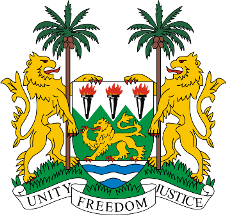 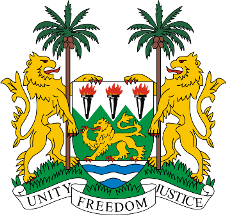 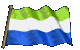 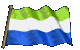 CHALLENGES IN IMPLEMENTING THE NEW APPRAISAL SYSTEM

 Timely release of budgetary allocations across Government 

 Weak capacity in the Ministries particularly equipment

 Lack of cooperation and collaboration

 Lack of clarity of roles

 High rate of staff attrition in MDAs

 Weak IT knowledge/background in the civil service

 Poor motivation/reward of civil servants
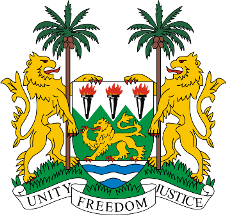 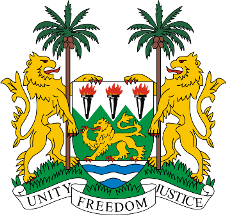 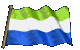 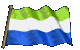 RECOMMENDATIONS

 Performance target setting to be consistent with budgetary allocation for it to be realistic
 Timely release of budgetary allocation 
 Provision of working tools to be given priority
 The issue of reward to be treated with the seriousness it deserve
 Permanent Secretaries to allow space needed by their staff to work
 Strengthen Civil Service Training College to deliver training particular in IT
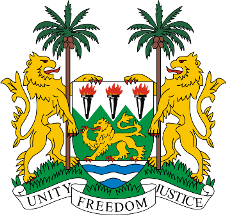 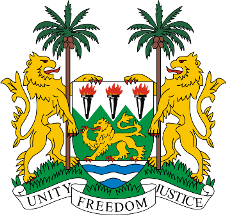 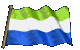 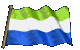 Permanent Secretaries and Professional Heads to develop  proper schedule of duties for all of their staff 


 Leadership of the civil service to engage the Ministries more frequently to ensure cooperation and collaboration


 Postings to consider the completion of an annual cycle of performance
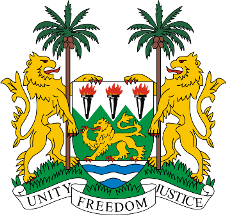 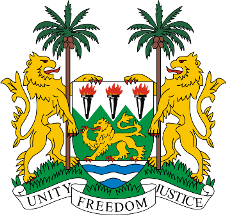 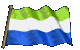 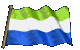 CONCLUSION

Until and unless every civil servant makes performance appraisal a priority and the key Actors in particular understand and perform their roles and responsibilities objectively, the intended impact of performance appraisal will become difficult to realize
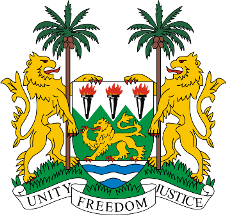 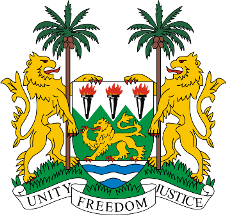 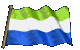 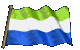 THANK YOU
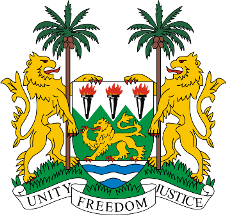 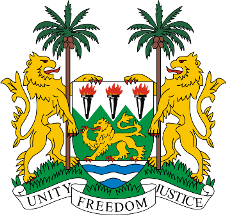